projekt GML Brno Docens
DUM č. 17 v sadě
22. Ch-1 Biochemie
Autor: Martin Krejčí

Datum: 30. 6. 2014

Ročník: 6. ročník šestiletého studia, 8. ročník osmiletého studia, 4. ročník čtyřletého studia

Anotace DUM: Význam sacharidů. Chemická struktura monosacharidů. Rozdělení a přehled monosacharidů.
Materiály jsou určeny pro bezplatné používání pro potřeby výuky a vzdělávání na všech typech škol a školských zařízení. Jakékoliv další využití podléhá autorskému zákonu.
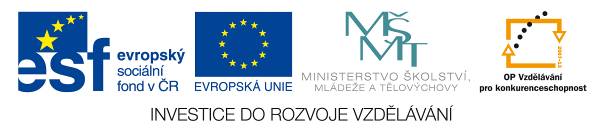 Proteiny I.
Struktura proteinů
SPECIFICKÉ Funkce PROTEINŮ
SPECIFICKÉ Funkce PROTEINŮ
Peptidy versus Proteiny
Obecně platí rozdělení podle počtu zapojených aminokyselin – hranice však není ostrá:
oligopeptidy:	2 – 10 AMK
polypeptidy:	   10 AMK (do 100 AMK)
proteiny:	polypeptidy o Mr  10 000
AMK spojených peptidovou vazbou
většinou triviální názvy
systematicky:  +H3N-AMK1-yl-AMK2-yl-AMK3-COO-
Při označování sledu AMK v řetězci postupujeme vždy od N-konce (-aminoskupina) k C-konci (-karboxyskupina).
Peptidy
glutathion
-glutamylcysteinylglycin

+H3N-Glu-Cys-Gly-COO-
Ala
Gly
Glu
Asn
Ser
alanylglycylglutamylasparaginylseryl
Peptidy
Významné peptidy
Glutathion  (tripeptid: Gly-Cys-Glu)v buňkách oxidačněredukční systém (E°= -0,25V)GSSG + 2H++2e-                  2GSHsilné nukleofilní činidlo (odstranění těžkých kovů a elektrofilních organických sloučenin. 
Endorfiny (16-31 amk), enkefaliny – pentapeptidyvytvářené v mozku, účinky podobné morfnu, jejichprekurzory jsou endorfiny (cca 30 amk.)
Angiontensin II (oktapeptid)produkovaný ledvinami,  vyvolává vasokonstrikci, inhibuje tvorbu reninu (v JGA) a stimuluje tvorbu aldosteronu.
Vasopresin a Oxytocin (nonapeptidy)hormony hypotalamu uvolňované do těla z neurohypofýzy. 
Bradykinin (nonapeptid)způsobuje vazodilataci, zvyšuje cévní permeabilitu, vyvolává hypotenzi, navozuje kontrakci hladké svaloviny v řadě lokalit, aktivuje fosfolipázu A2 a buněčný metabolismus kyseliny arachidonové.
Architektura proteinů
Podle tvar u rozdělujeme proteiny na  globulární  nebo
fibrilární
Funkce bílkovin je dána jejich strukturou:
Úrovně proteinové struktury
Primární - určena pořadním (sekvencí) amk v 	polypeptidovém řetězci
Sekundární - pravidelná struktura části peptidových 		řetězců, pravidelné konformace
Terciární - celková 3-D struktura peptidového řetězce jako 	celku, mezi sekundární a terciární strukturou 	není ostrá hranice
Kvarterní – týká se proteinů složených z více podjednotek 	(řetězců), prostorové uspořádání podjednotek 	navzájem, př. Hemoglobin
PRIMÁRNÍ struktura
Primární struktura inzulínu
Sekvence aminokyselin v polypeptidovém řetězci.
Sekvence se čte ve směru od N-konce k C-konci polypeptidového řetězce.
Primární struktura je determinovaná geneticky (sekvence je kódována sekvencí deoxyribonukleotidů v polynukleotidovém řetězci DNA).
Realizuje se kovalentními vazbami – peptidická vazba.
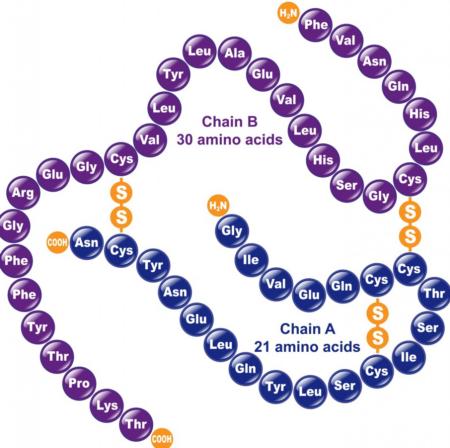 http://www.korzo.net/images/stories/
Zdravlje/inzulin.jpg
SEKUNDÁRNÍ struktura
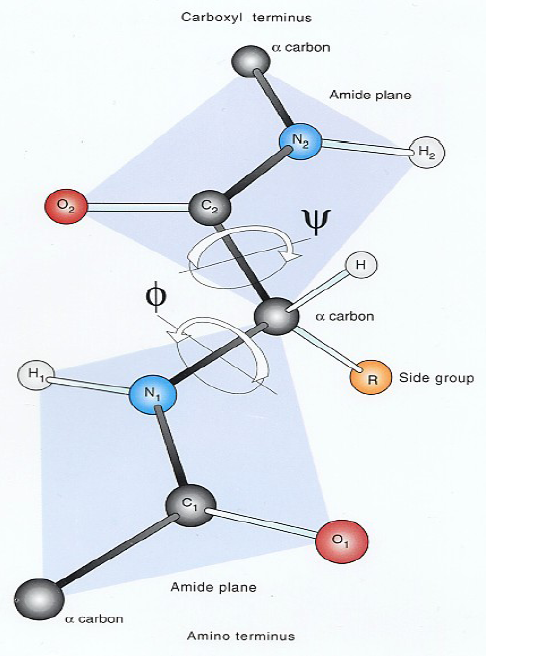 = geometrické uspořádání řetězce aminokyselin, způsobené otáčením rovin peptidových vazeb kolem -uhlíků
Stabilizace struktury:H – můstky mezi –CO- a -NH- peptidových vazeb.
http://www.xtal.iqfr.csic.es/Cristalografia/archivos_08/validacion-2.jpg
SEKUNDÁRNÍ struktura
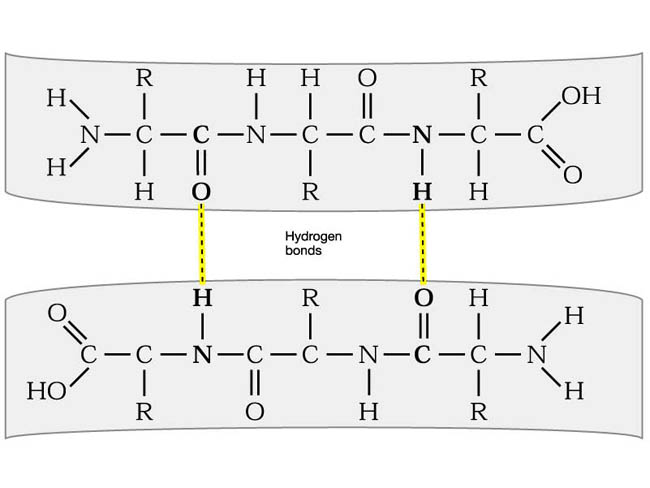 H-můstky v rámci peptidických vazeb stabilizující sekundární strukturu proteinů
http://fig.cox.miami.edu/~cmallery/150/protein/sf3x10a.jpg
SEKUNDÁRNÍ struktura
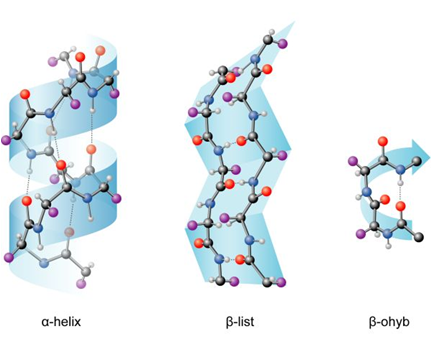 ´TYPY SEKUNDÁRNÍ STRUKTURY
-helix + další helixy
 -skládaný list
-otočka
-výduť
Všechny typy jsou stabilizovány H-můstky.
SEKUNDÁRNÍ struktura
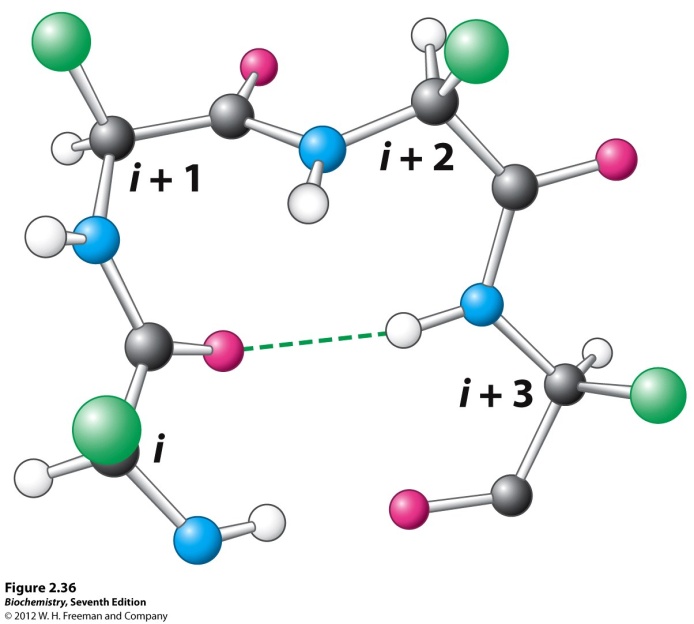 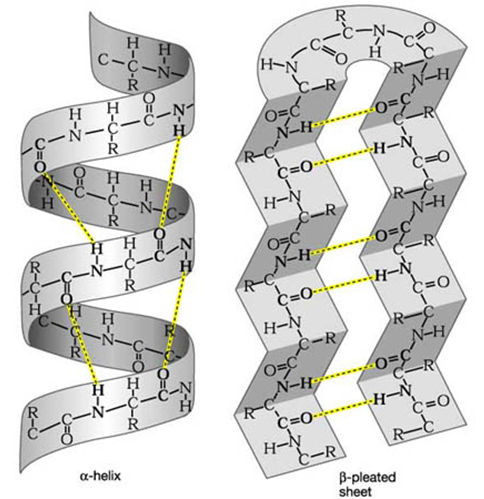 http://oregonstate.edu/instruct/bb450/spring14/stryer7/2/figure_02_36.jpg
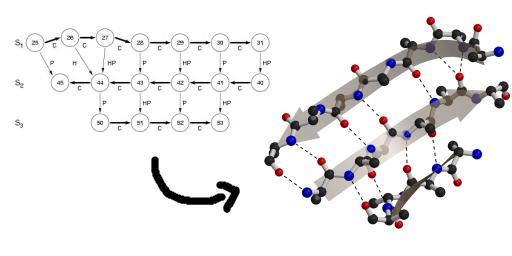 http://www-lbit.iro.umontreal.ca/bProposer/
http://fig.cox.miami.edu/~cmallery/150/protein/sf3x10b.jpg
-HELIX
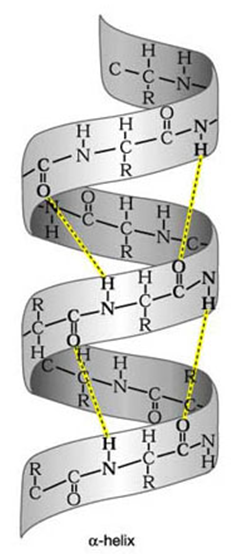 Několik druhů:
Různá strmost
Smysl otáčení
Počet  AMK / 1 otáčku
Peptidové vazby leží rovnoběžně s osou šroubovice.
Zbytky AMK směřují ven ze šroubovice.
H-můstky mezi peptidickými vazbami AMK ležícími nad sebou.
nejčastější:
-helix (pravotočivá)
kolagenní helix (levotočivá, strmější)
http://fig.cox.miami.edu/~cmallery/150/protein/sf3x10b1.jpg
-HELIX
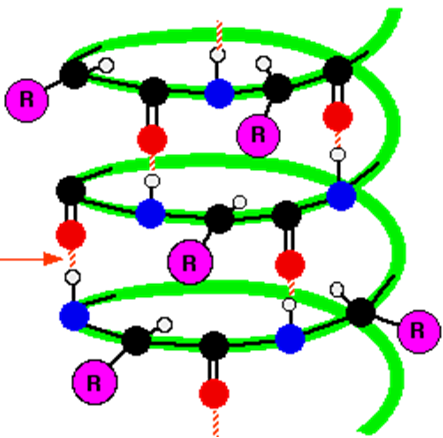 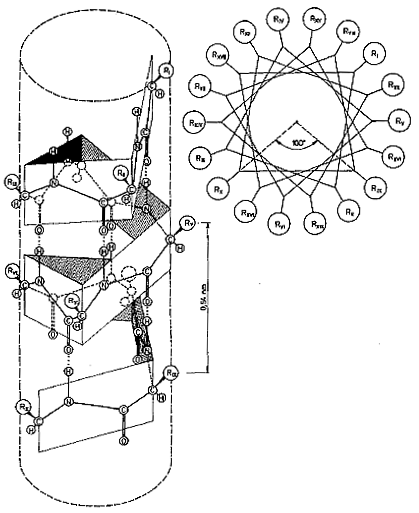 http://www.chemguide.co.uk/
Organicprops/aminoacids/
proteinstruct.html
Torzní úhly  = -47°,  = -57°. Plochy sousedních peptidových vazeb svírají úhel 80°, AMK zbytky směřují od osy šroubovice v úhlu 100°.
Do zákrytu se dostane teprve každý 19 zbytek AMK.
Na jeden závit připadá 3,6 AMK (výška závitu 0,54nm).
-struktura (skládaný list)
Vzájemné propojení dvou polypeptidových řetězců H-můstky.
Průběh řetězců může být paralelní (shodná orientace) i antiparalelní (jeden řetězec má peptidovou vazbu ve směru CN zatímco druhý ve směru N C)
Zbytky AMK jsou orientovány nad nebo pod „rovinu“ skládaného listu – svírají spolu podél osy polypeptidového řetězce úhel 180°.
Úhel mezi sousedními ploškami skládaného listu má hodnotu 153°.
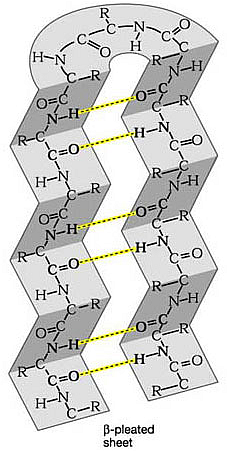 http://fig.cox.miami.edu/
~cmallery/150/protein/
sf3x10b2.jpg
-struktura (skládaný list)
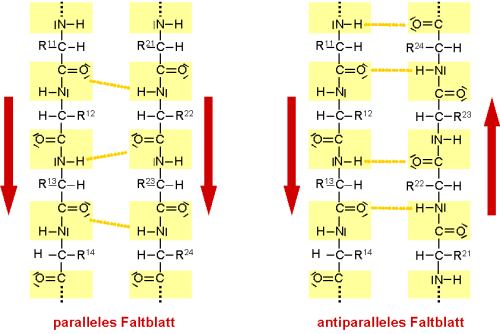 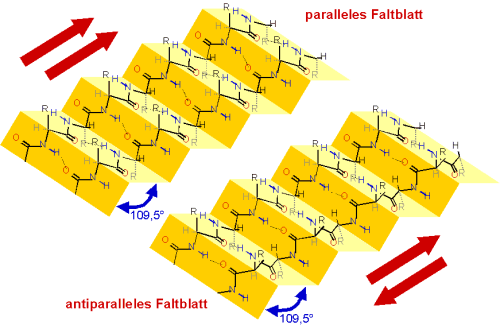 http://www2.chemie.uni-erlangen.de/projects/vsc/chemie-mediziner-neu/aminosaeuren/sek_b2.html
-otočka
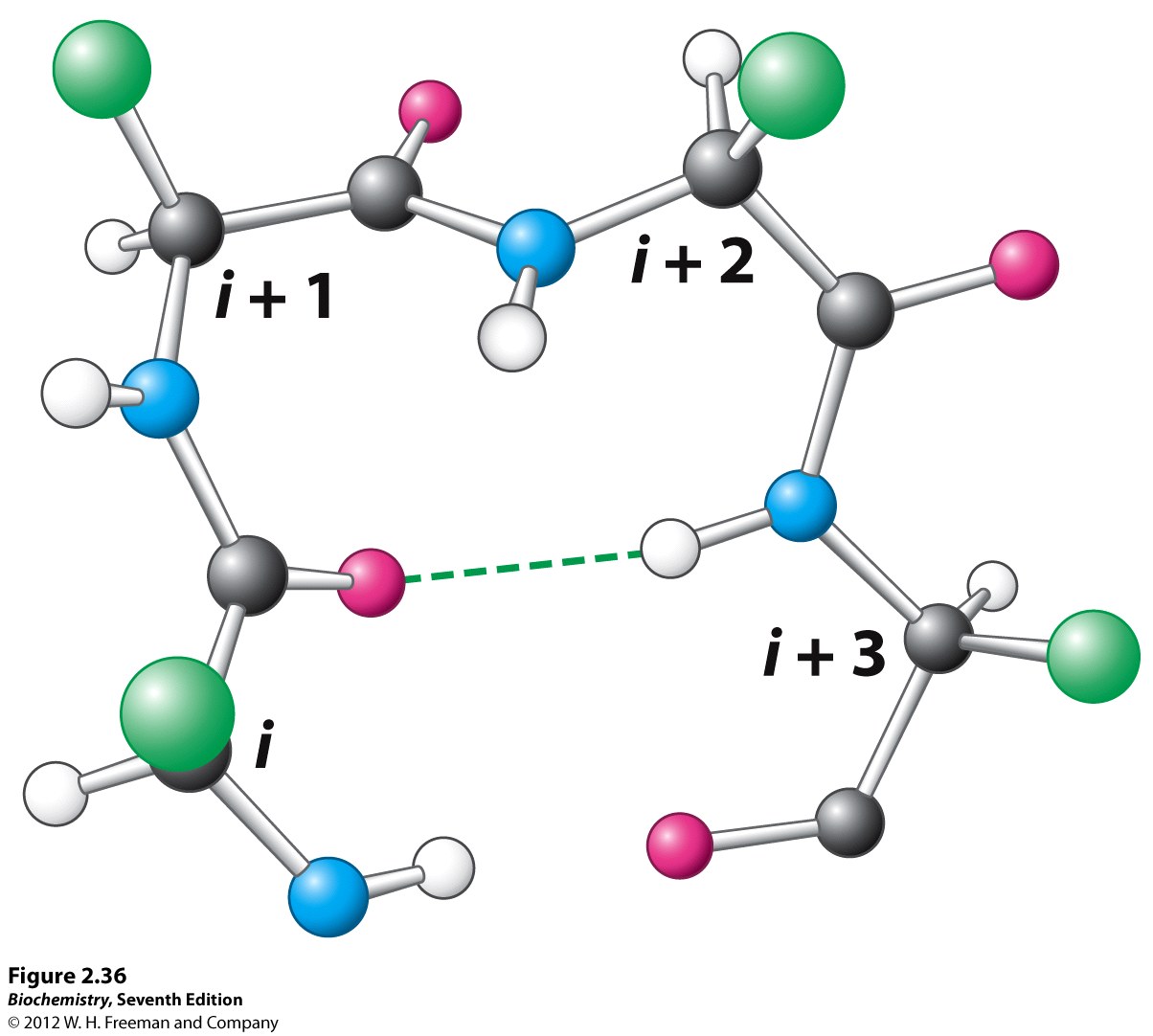 Umožňuje otočení směru peptidového řetězce o180°.
Kyslík karbonylové  části peptidické vazby  jednoho residua je vázán H-můstkem na amidovou část peptidické vazby o 3 zapojené AMK dále.
K otočení vlákna proteinu dochází dobře v místě glycinu nebo prolinu.
http://oregonstate.edu/instruct/bb450/
spring14/stryer7/2/figure_02_36.jpg
β−výduť (bulge)
Jedná se o narušení pravidelné tvorby H-můstků v -skládaném listu.
Dochází k tomu obvykle tím, že se v polypeptidovém řetězci objeví zbytek s nevhodnými
dihedrálními úhly na jednom nebo na obou  řetězcích.
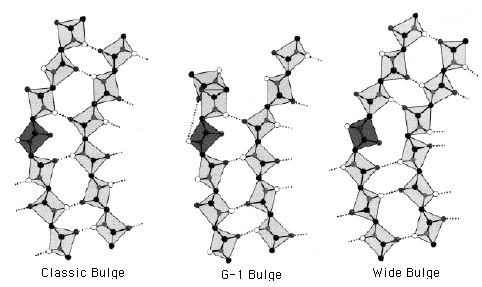 http://wbiomed.curtin.edu.au/biochem/tutorials/prottute/sheetfigs.htm
SEKUNDÁRNÍ struktura
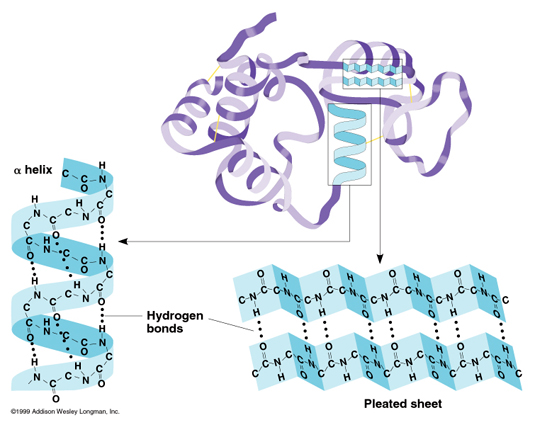 TERCIÁRNÍ Struktura
SEKUNDÁRNÍ Struktura
http://fig.cox.miami.edu/~cmallery/150/protein/5x20.jpg
Terciární struktura
= Uspořádání jednotlivých sekundárních
struktur v prostoru
Trojrozměrné uspořádání celého peptidového řetězce - interakce mezi aminokyselinovými zbytky, které jsou v primární struktuře od sebe vzdáleny.
Základními jednotkami terciární struktury jsou tzv. DOMÉNY
základní typy:
 fibrilární (vláknitý tvar – „skleroproteiny“) – keratin, elastin, fibroin, kolagen
globulární (kulovitý tvar – „sferoproteiny“)
 řada přechodných typů
SEKUNDÁRNÍ struktura
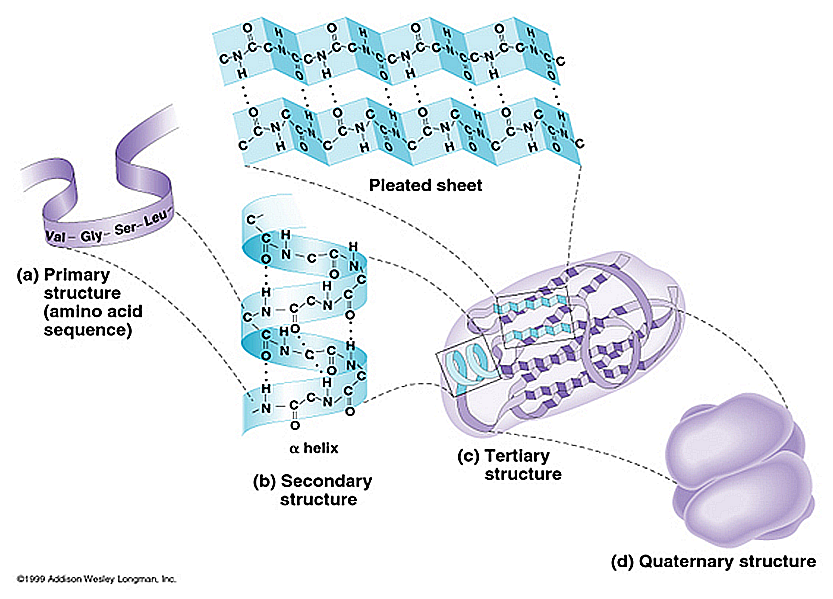 PRIMÁRNÍ struktura
TERCIÁRNÍ struktura
KVARTÉRNÍ struktura
SEKUNDÁRNÍ struktura
http://fig.cox.miami.edu/~cmallery/150/protein/5x24.jpg
Terciární struktura
STABILZACE:
Iontové interakce
Dipólové interakce
Vodíkové  můstky
Hydrofobní interakce
Disulfidické můstky
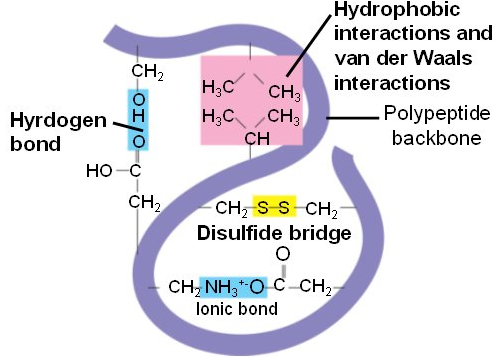 http://bio1151b.nicerweb.net/Locked/media/
ch05/05_20dTertiaryStructure.jpg
Terciární struktura
http://upload.wikimedia.org/
wikipedia/commons/thumb/7/7a/
Pyruvate_kinase_protein_domains.png/
327px-Pyruvate_kinase_protein_domains.png
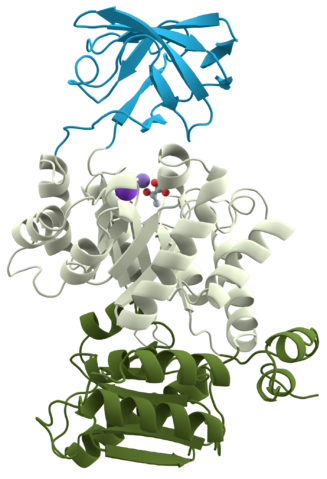 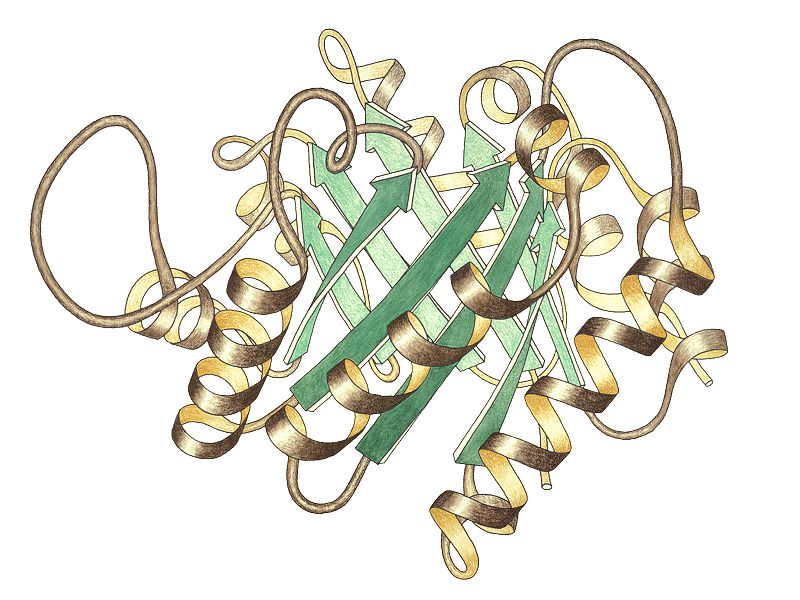 http://ca.wikipedia.org/wiki/Triosa_fosfat_isomerasa#mediaviewer/
Fitxer:TriosePhosphateIsomerase_Ribbon_pastel_whitebkg.jpg
KVARTÉRNÍ struktura
= Vzájemné uspořádání 2 nebo více asociovaných
samostatných polypetidových řetězců (podjednotek)
asociace dvou nebo více polypeptidových řetězců do oligomeru globulárního charakteru.
na vazbě se podílejí větší oblasti polypeptidových řetězců interakcemi obdobnými jako u stabilizace terciární struktury, geometrická komplementarita těchto oblastí – vysoká specifita spojení
velké molekuly proteinů, velmi časté
Podjednotky identické (oligomer) , neidentické (protomer)
KVARTÉRNÍ struktura
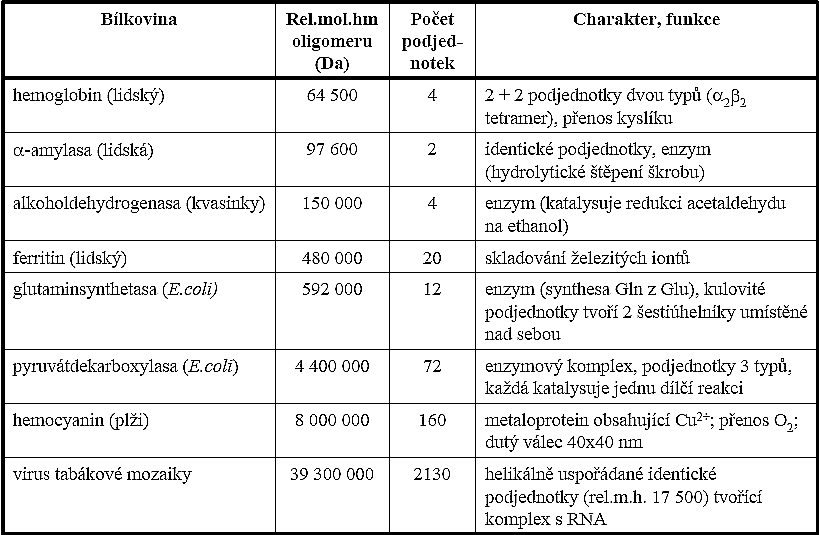 Hemoglobin
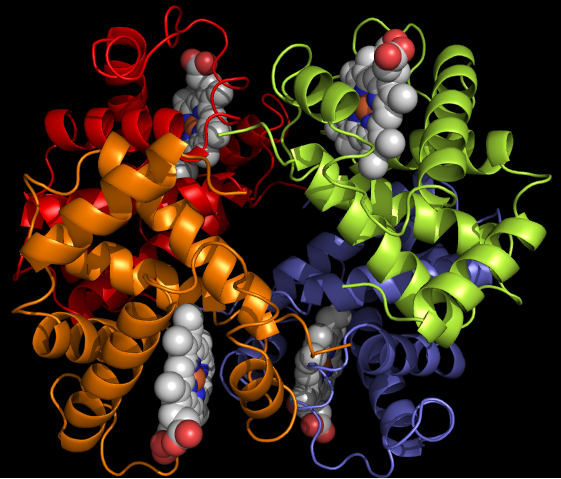 http://www.calvin.edu/academic/chemistry/
faculty/arnoys/proteins/hemoglobin.png
http://blogs.fda.gov/fdavoice/wp-content/uploads/
2012/06/1HHO-Human-Oxy-HbA.png
Hemoglobin
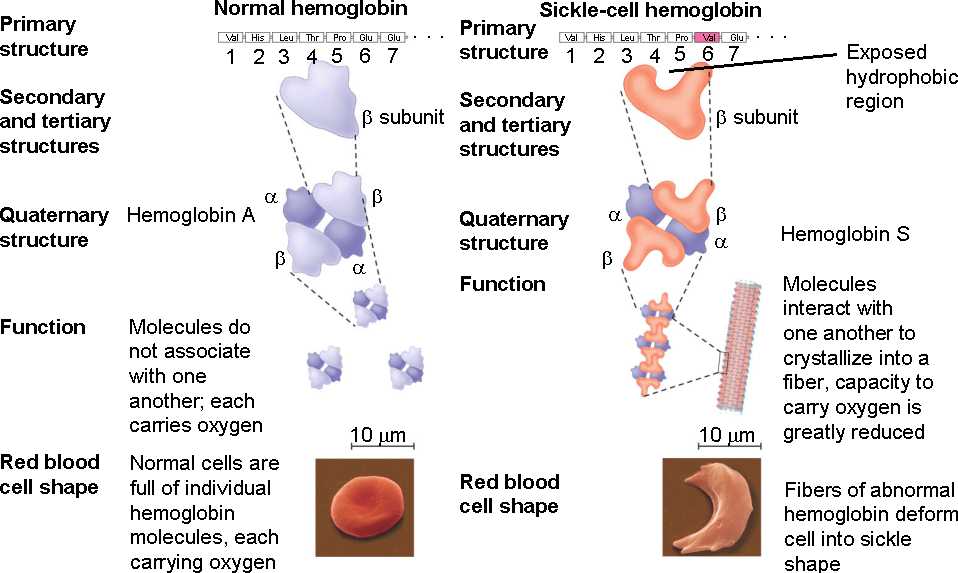 http://bio1151b.nicerweb.net/Locked/media/ch05/05_21SickleCellDisease.jpg